mass
velocity
Momentum is a vector
(Linear) Momentum = p = mv
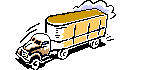 Its SI unit = kg·m/s
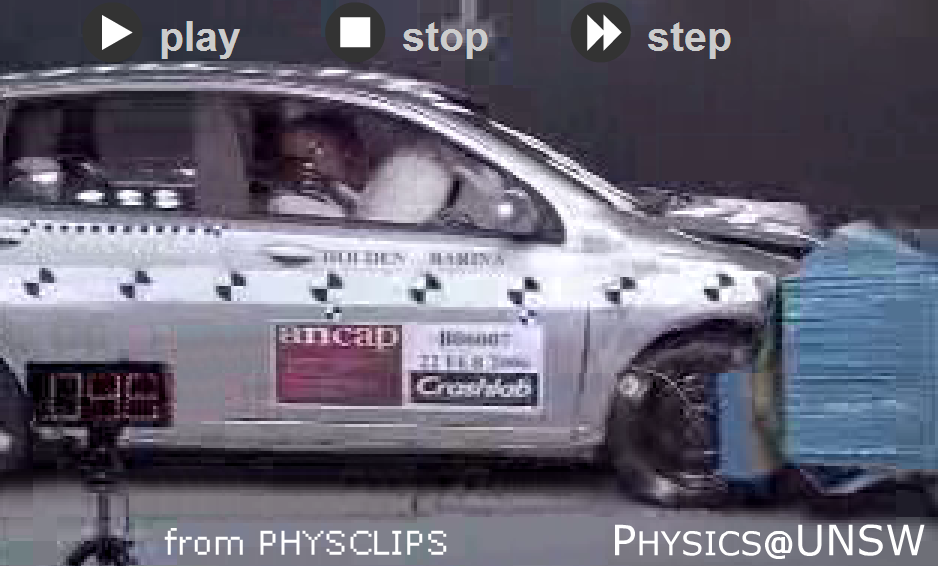 Change in momentum:
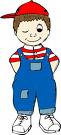 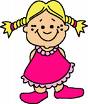 Newton’s 3rd Law
What would happen if the girl pushed the boy?

The boy would move
The girl would move
For every action there is an equal and opposite reaction.
Y11 ?
“If object A exerts a force on object B, object B 
exerts an equal and opposite force on object A”
Y12 !
What happens (in terms of motion) to objects A & B depends on what other forces are acting!
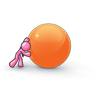 e.g. if you push the ball with a force of 10N, in terms of forces,
what happens to you and to the ball?
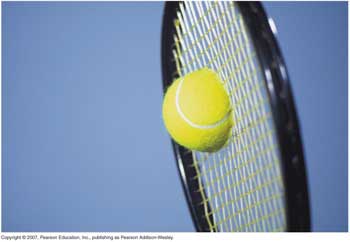 F
-F
_
_
F = average force
F(t )
Impulse =
Impulse is  a vector
Imagine a Tennis ball hitting a wall:
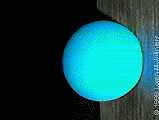 t = time of contact
Its SI unit = N·s = kg·m/s
In a head-on collision:
2 trucks of different mass collide travelling at the same speed….
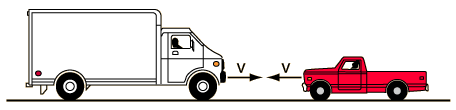 a) Which truck will experience the greatest force?b) Which truck will experience the greatest impulse?c) Which truck will experience the greatest change in momentum?d) Which truck will experience the greatest change in velocity?e) Which truck will experience the greatest acceleration?f) Which truck would you rather be in during the collision?
Truck Collision
Comparison of the collision variables for the two trucks:
a) Which truck will experience the greatest force?
b) Which truck will experience the greatest impulse?
c) Which truck will experience the greatest change in momentum?
d) Which truck will experience the greatest change in velocity?
e) Which truck will experience the greatest acceleration?
f) Which truck would you rather be in during the collision?
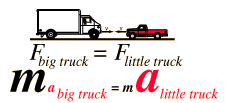 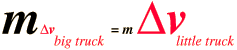 In a head-on collision:Newton's third law dictates that the forces on the trucks are equal but opposite in direction.Impulse is force multiplied by time, and time of contact is the same for both, so the impulse is the same in magnitude for the two trucks. Change in momentum is equal to impulse. With equal change in momentum and smaller mass, the change in velocity is larger for the smaller truck. Since acceleration is change in velocity over change in time, the acceleration is greater for the smaller truck.
In a head-on collision the forces on the two vehicles are constrained to be the same by Newton's third law. But from both Newton's second law and the work-energy principle it becomes evident that it is safer to be in the bigger truck.
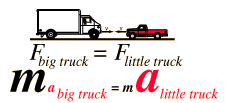 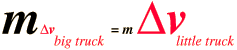 The change in velocity of the driver will be the same as the truck in which he/she is riding. A greater change in velocity implies a greater change in kinetic energy and therefore more work done on the driver.
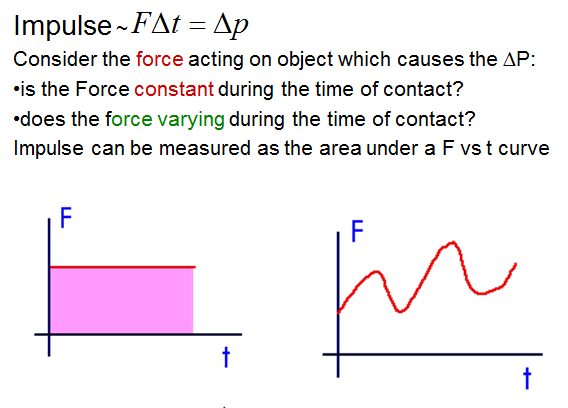 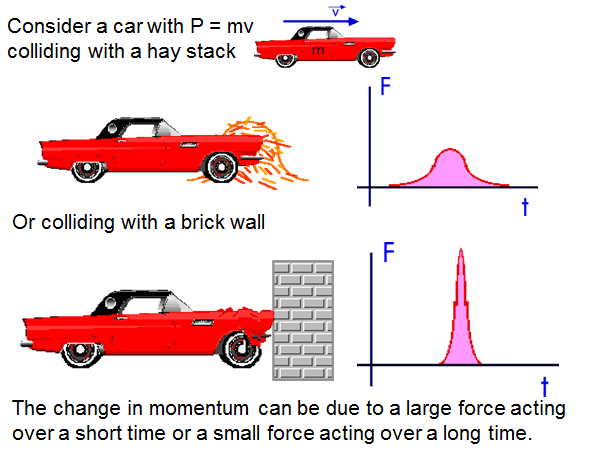 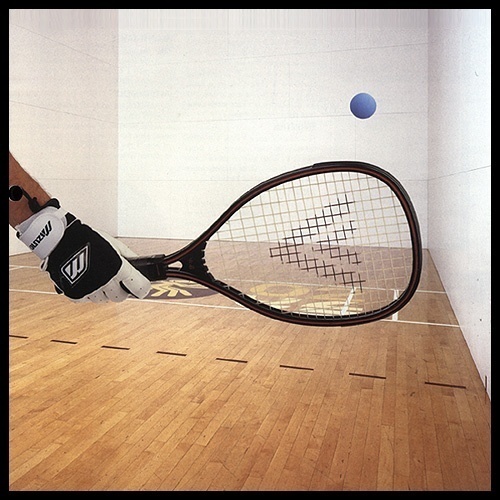 A .20 kg ball is going 3.0 m/s before it hits a wall and bounces straight back at a speed of 2.0 m/s.  If the ball and wall are in contact for 0.030 s, find the average force exerted on the ball.
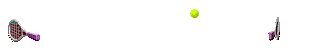 In a game of tennis, an incoming ball has a mass of .075 kg, and a speed of 15 m/s.  When it is hit straight back with an average force of 525 N exerted over a time of .005 s, what is its resulting velocity?